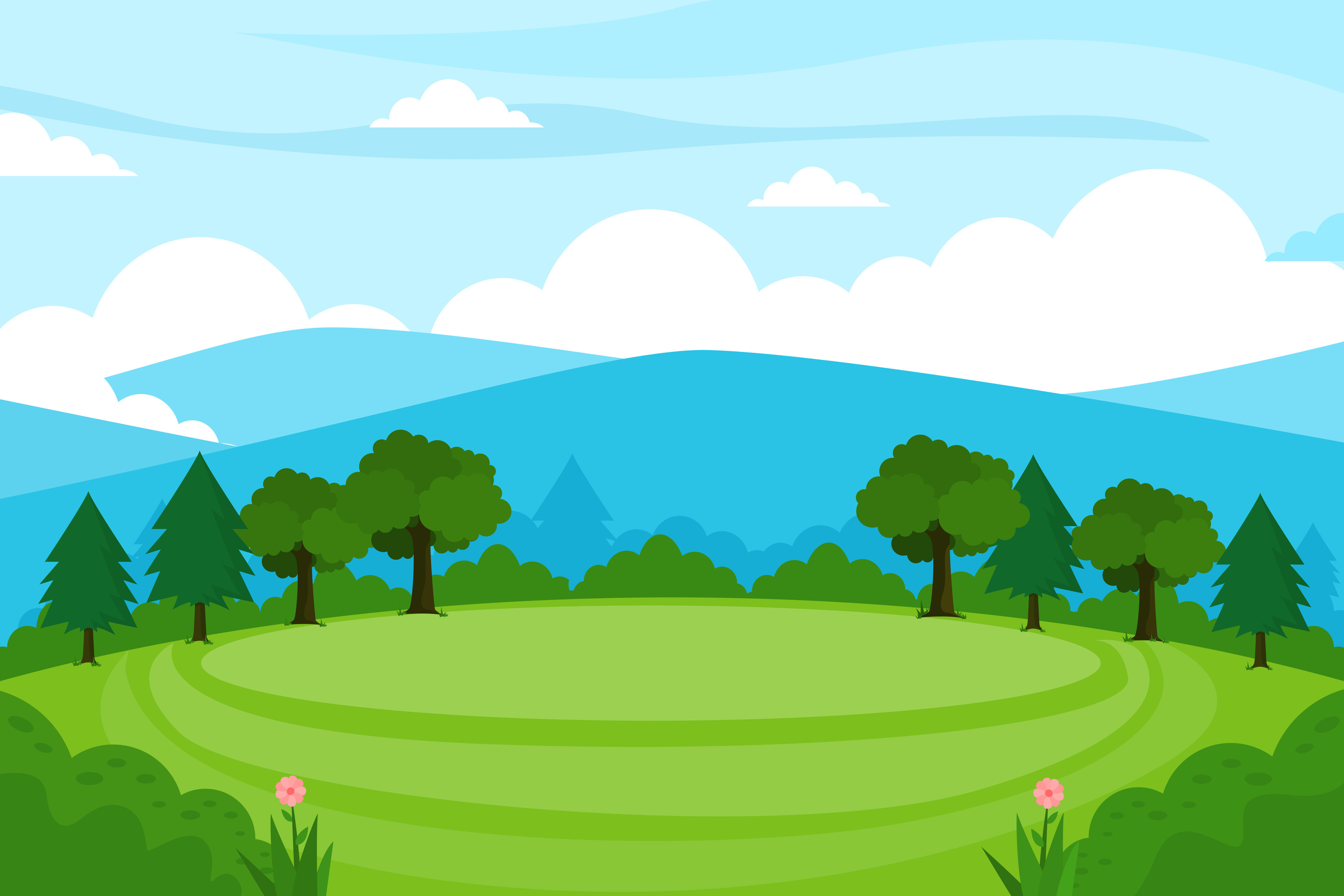 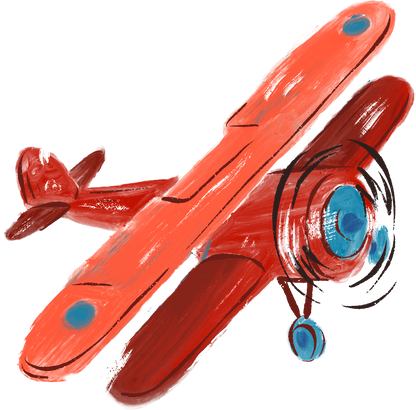 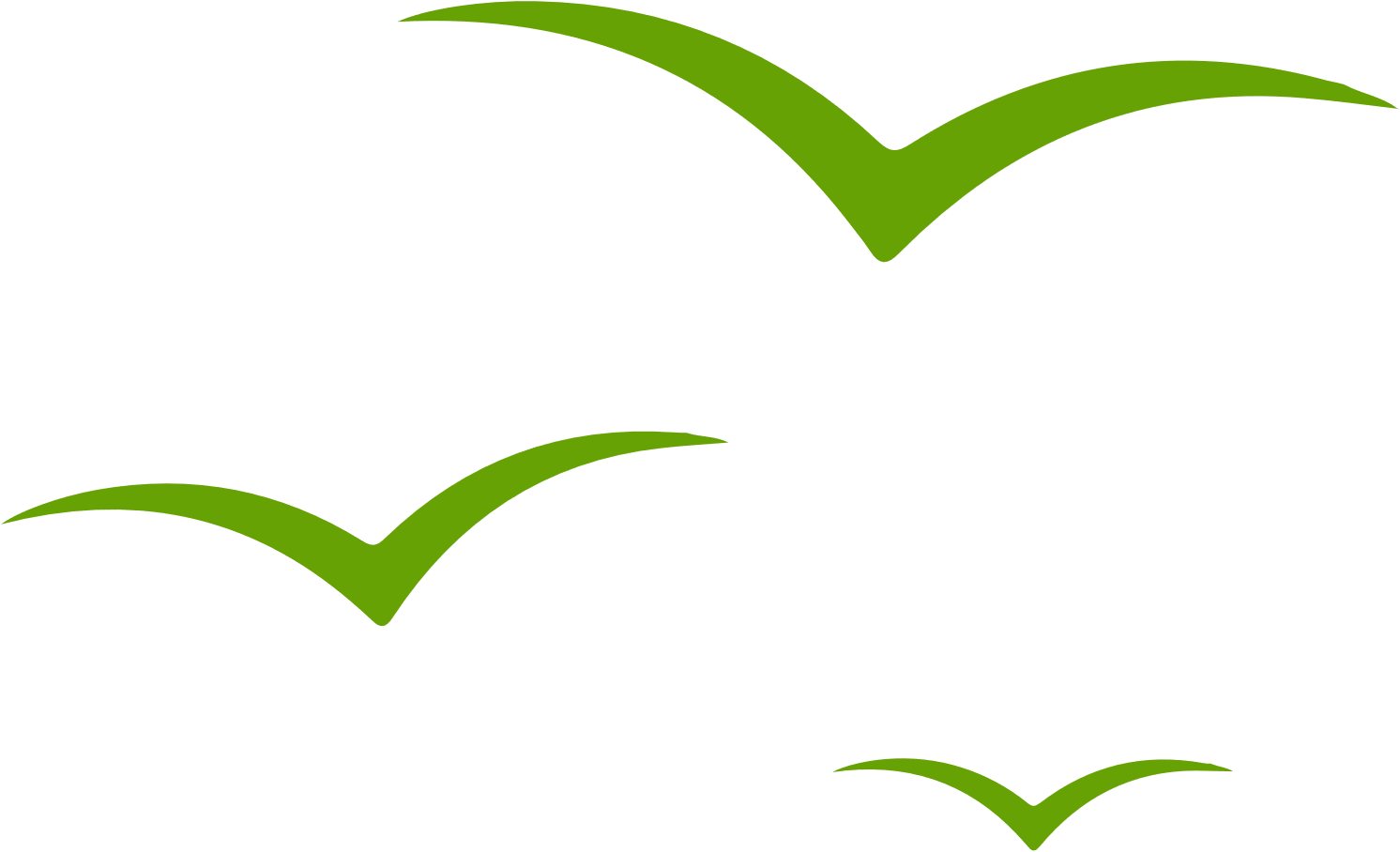 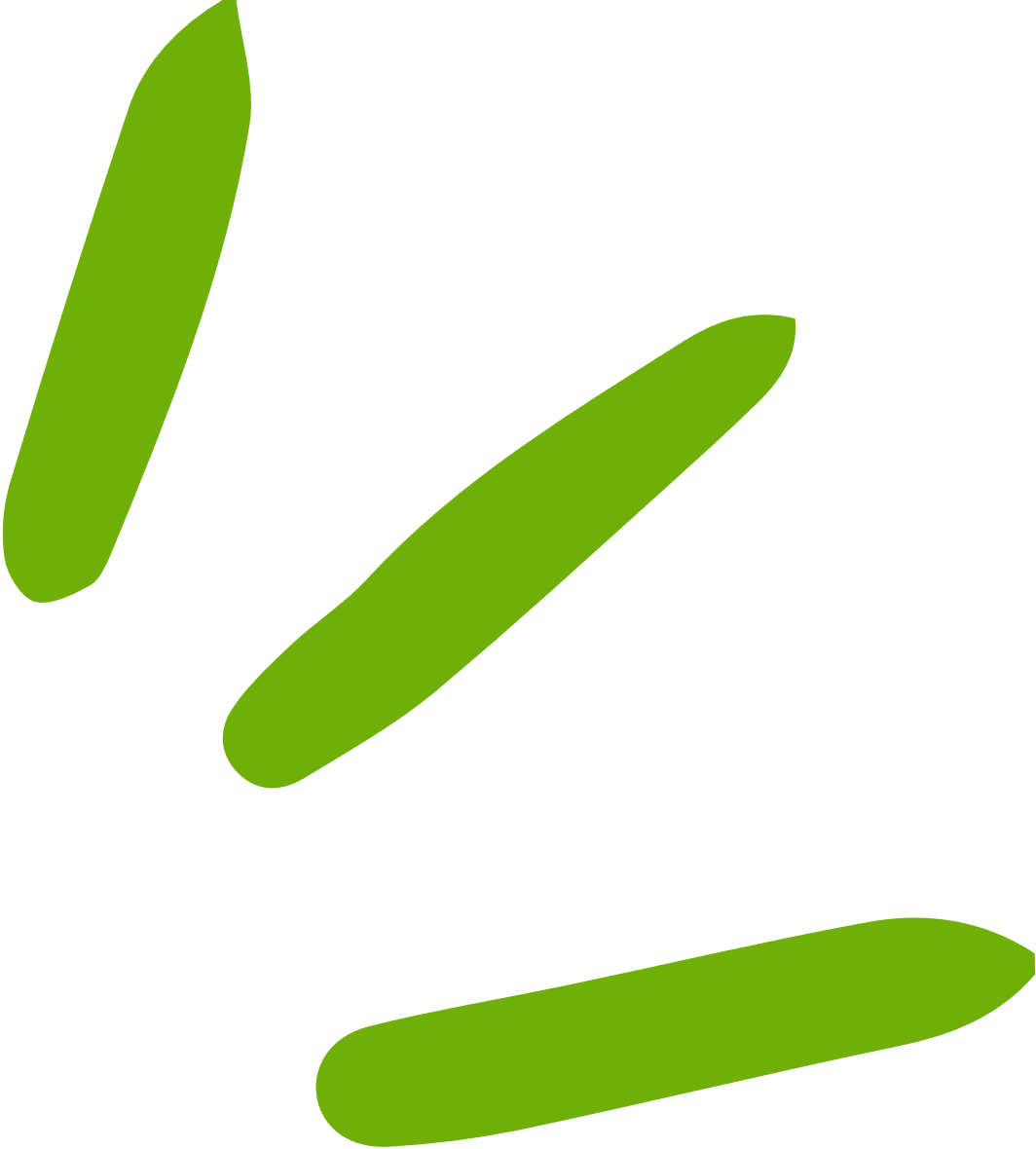 BÀI TOÁN LIÊN QUAN ĐẾN RÚT VỀ ĐƠN VỊ
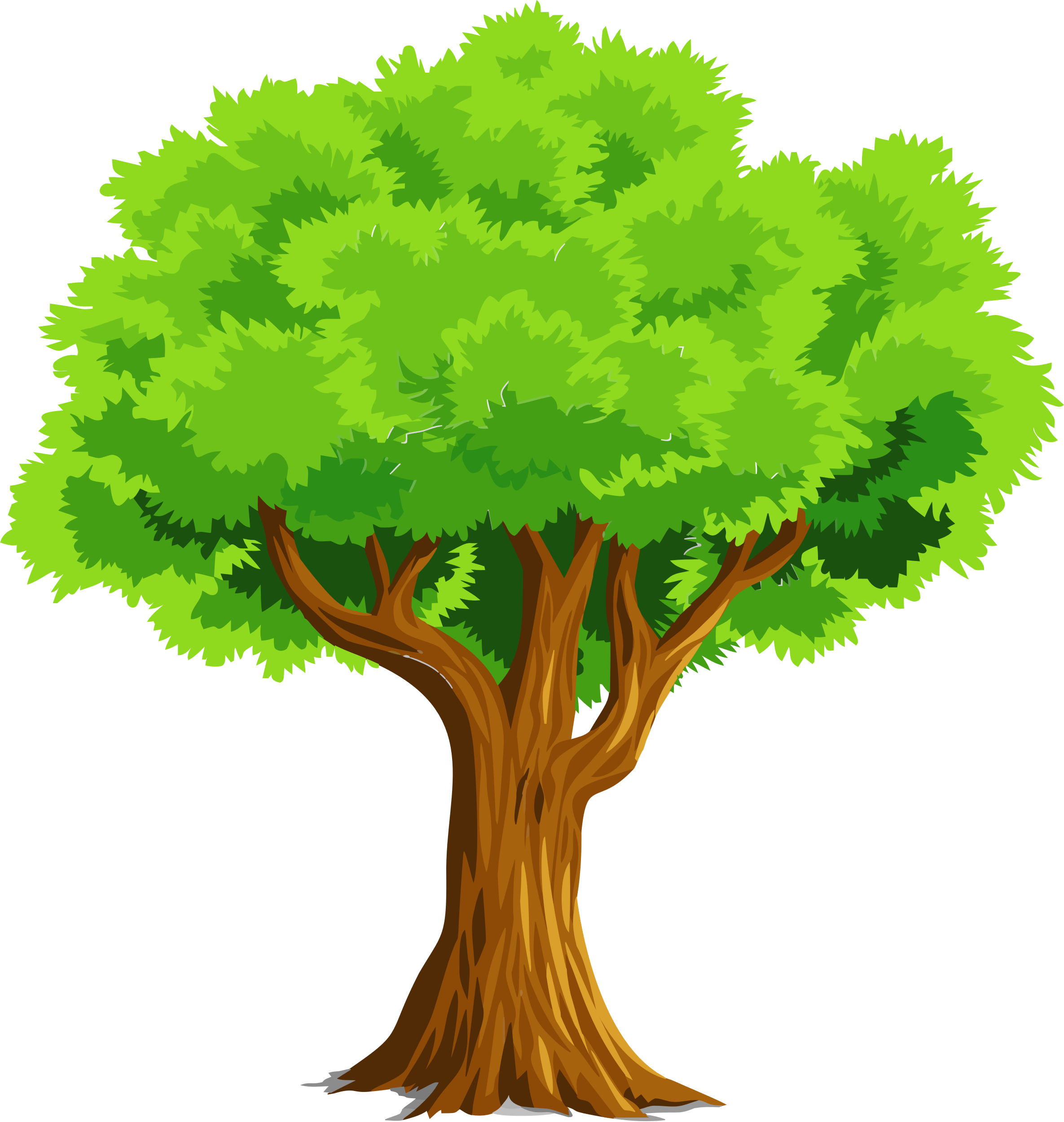 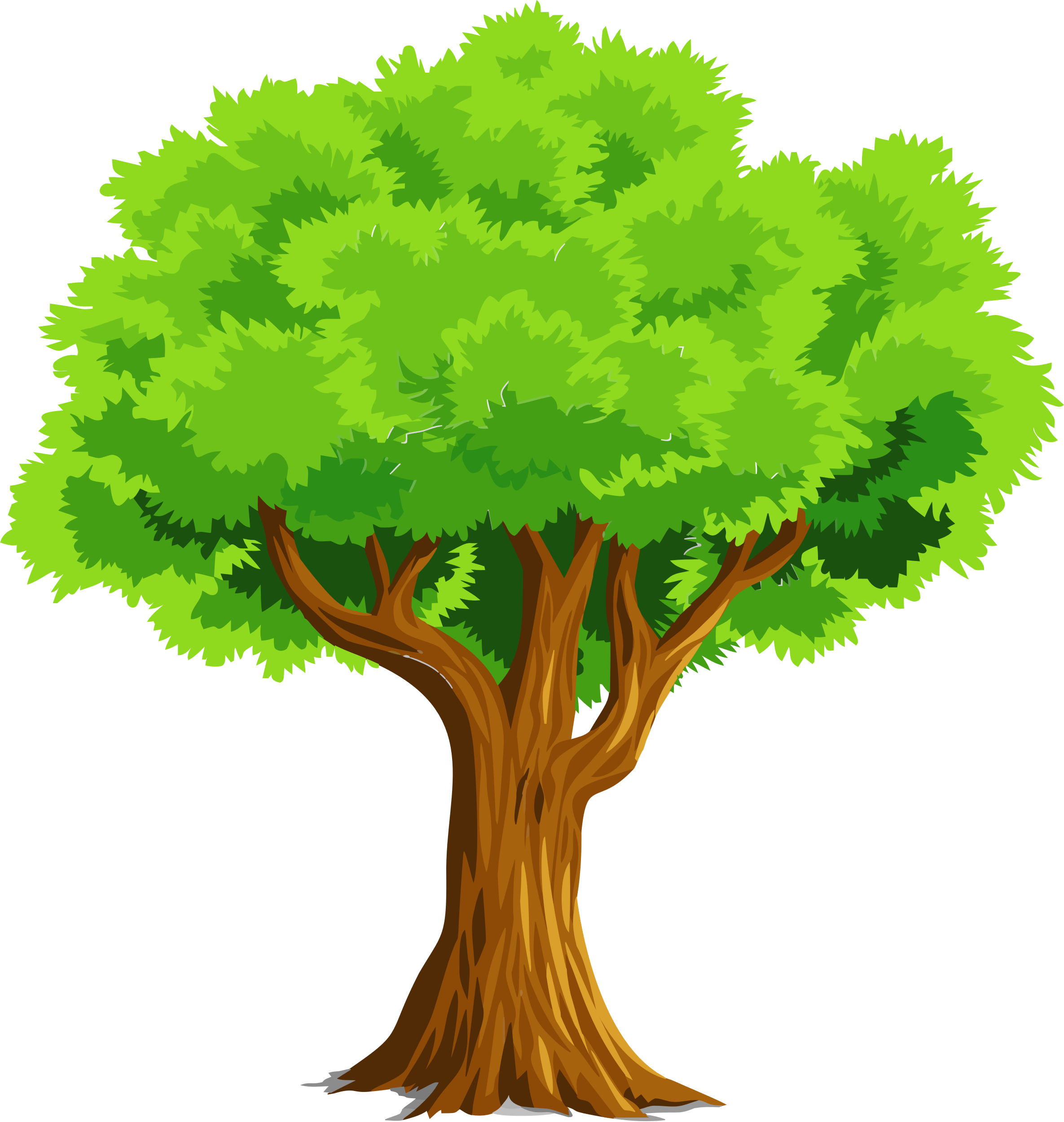 (Tiết 1)
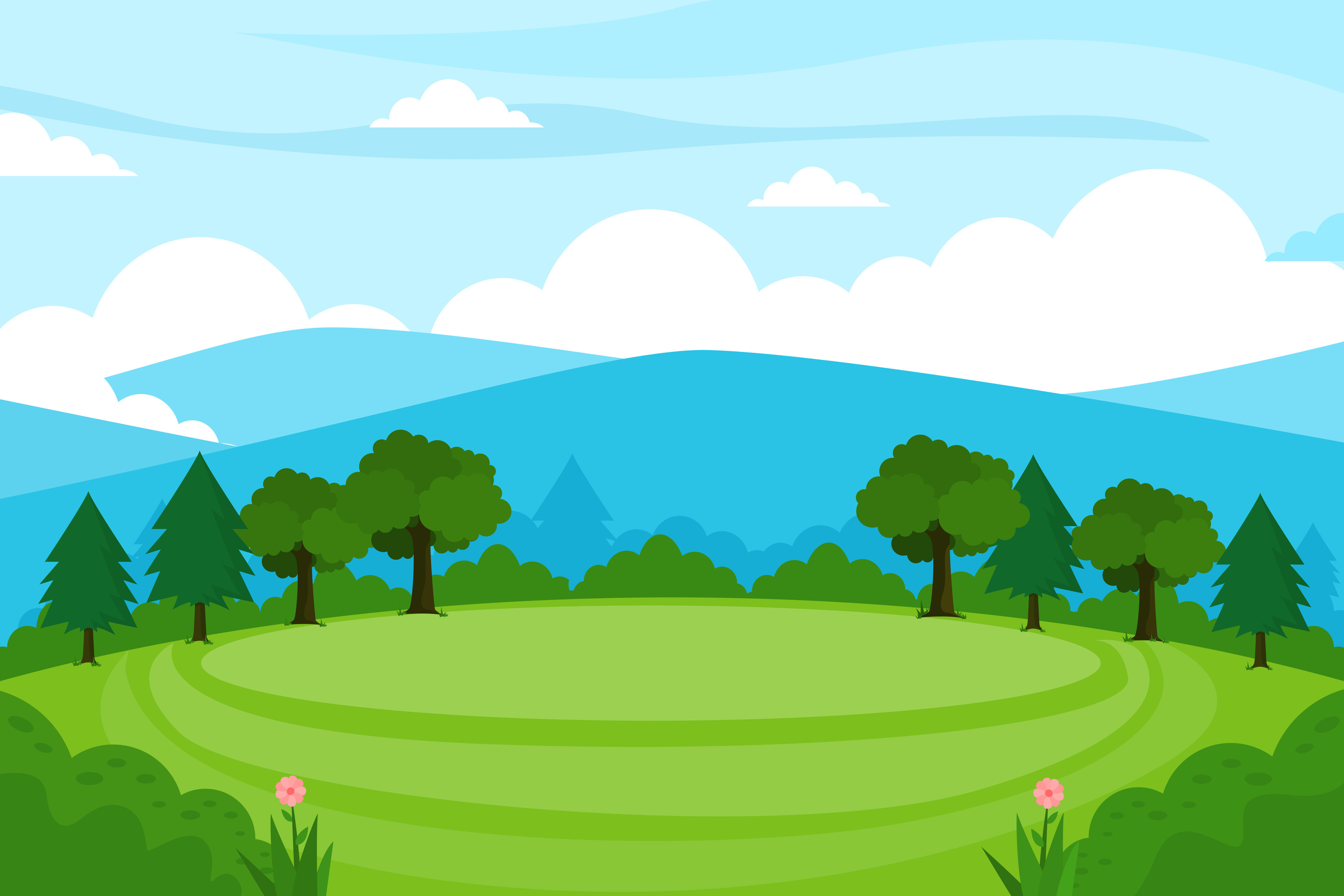 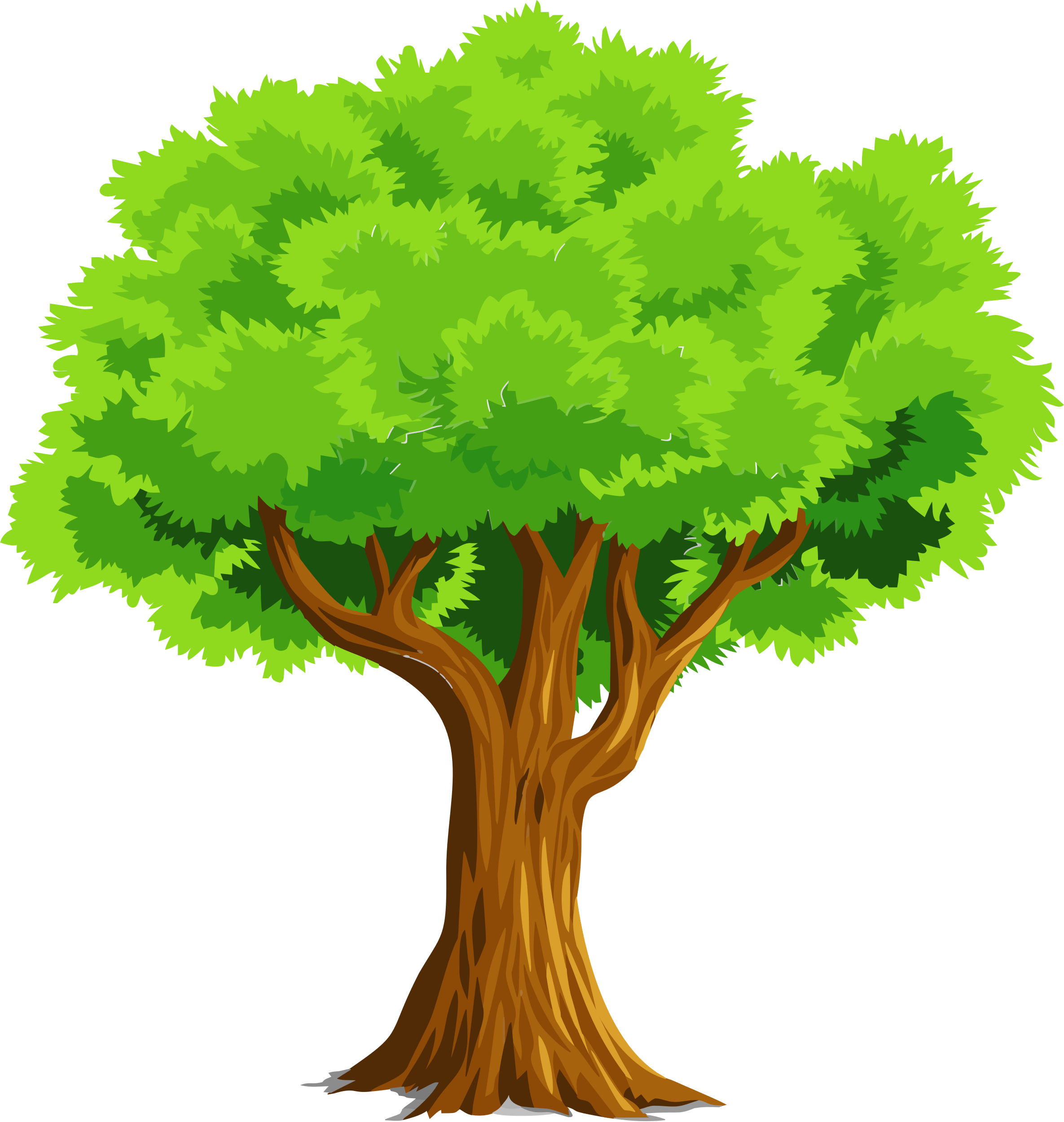 YÊU CẦU CẦN ĐẠT
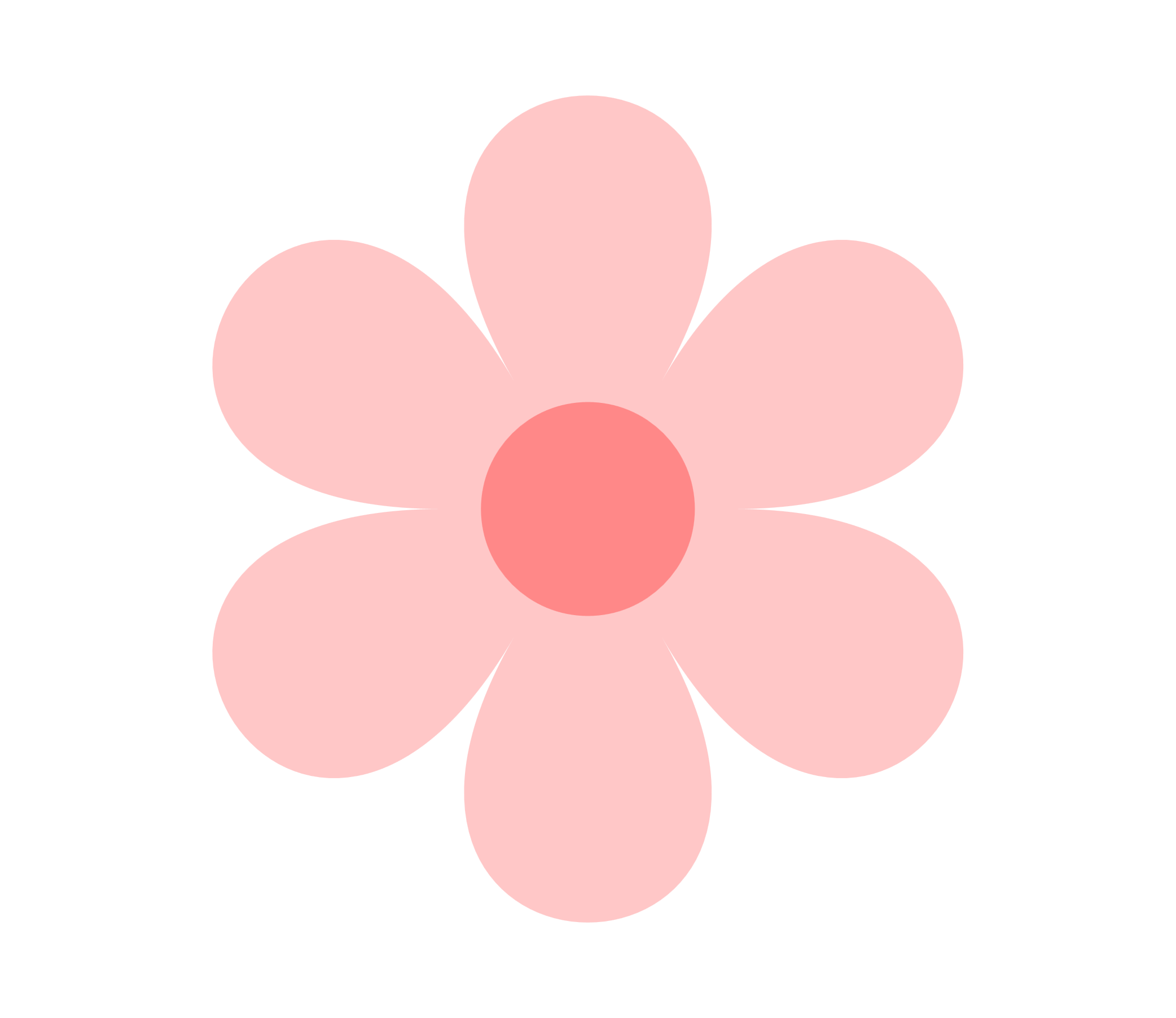 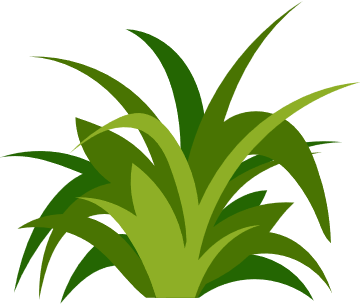 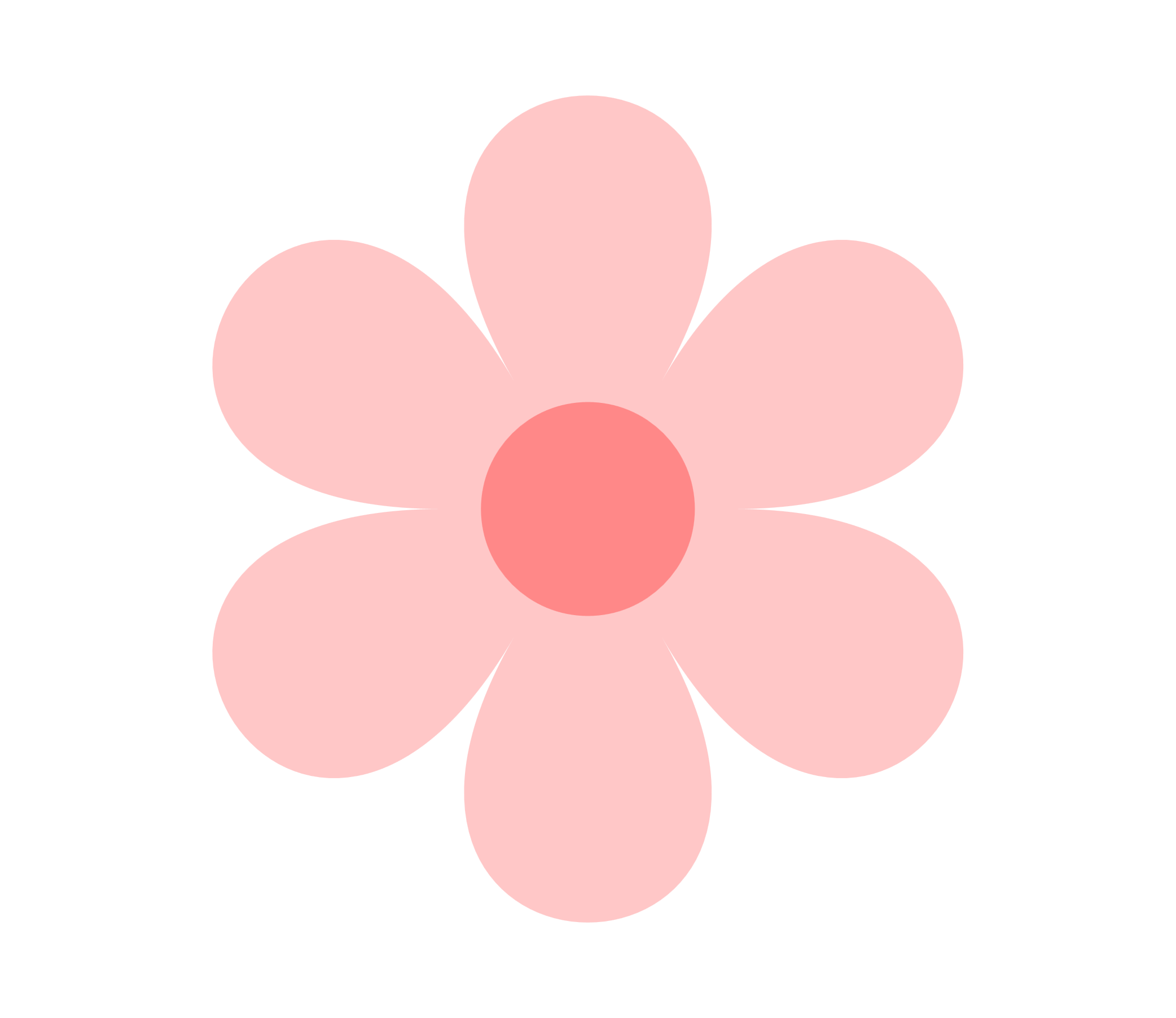 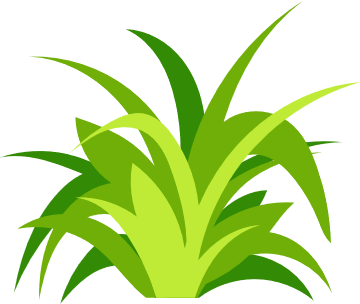 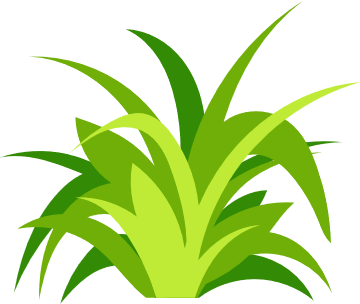 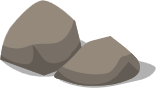 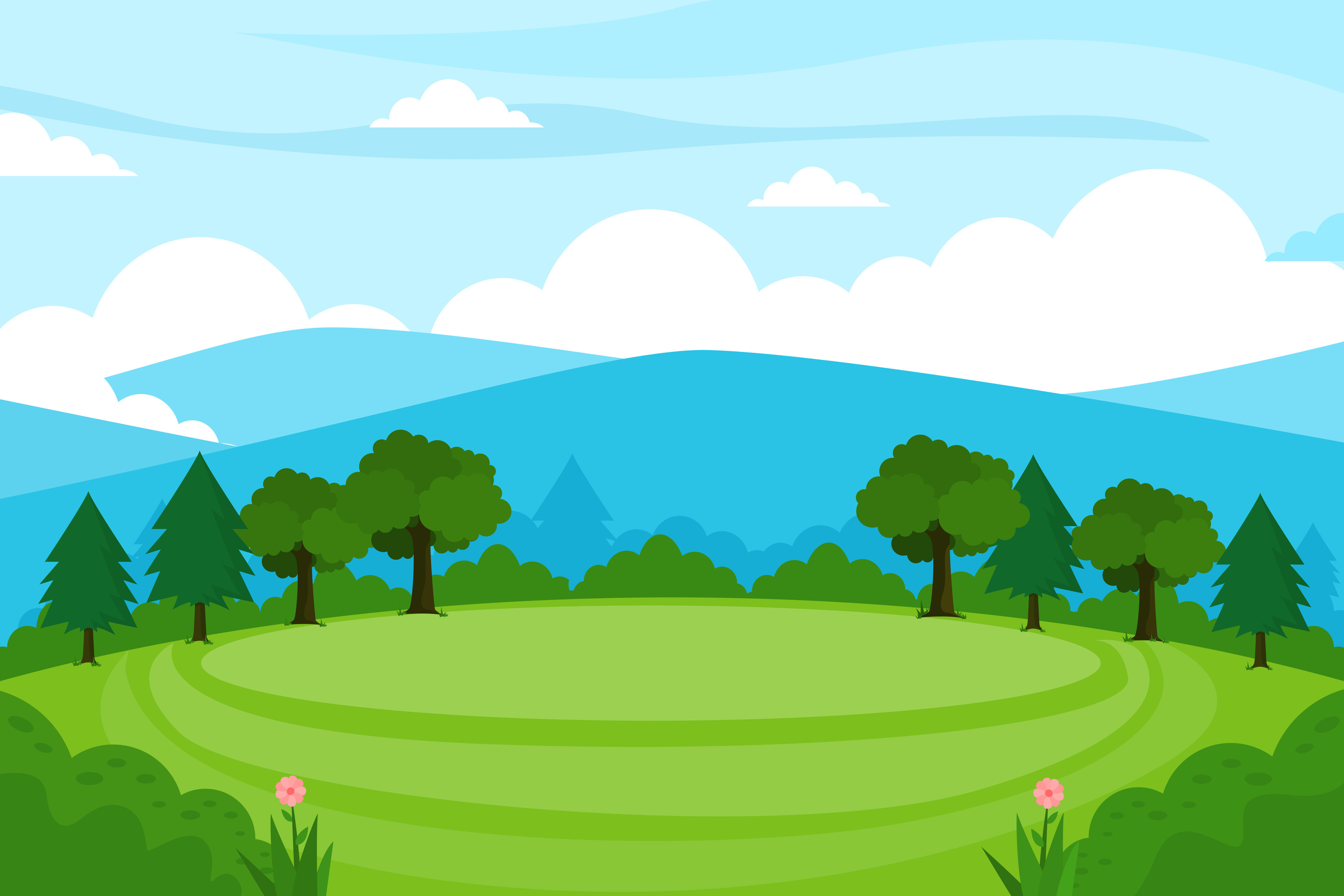 BẢNG TÓM TẮT BÀI GIẢNG
KHỞI ĐỘNG
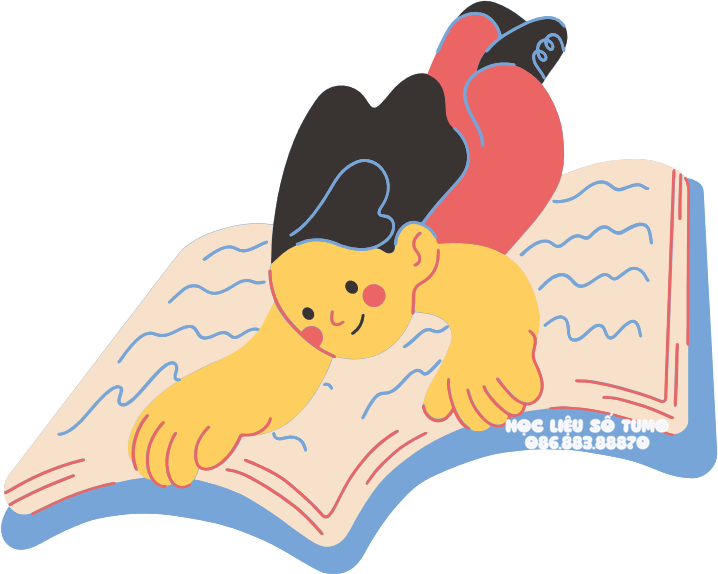 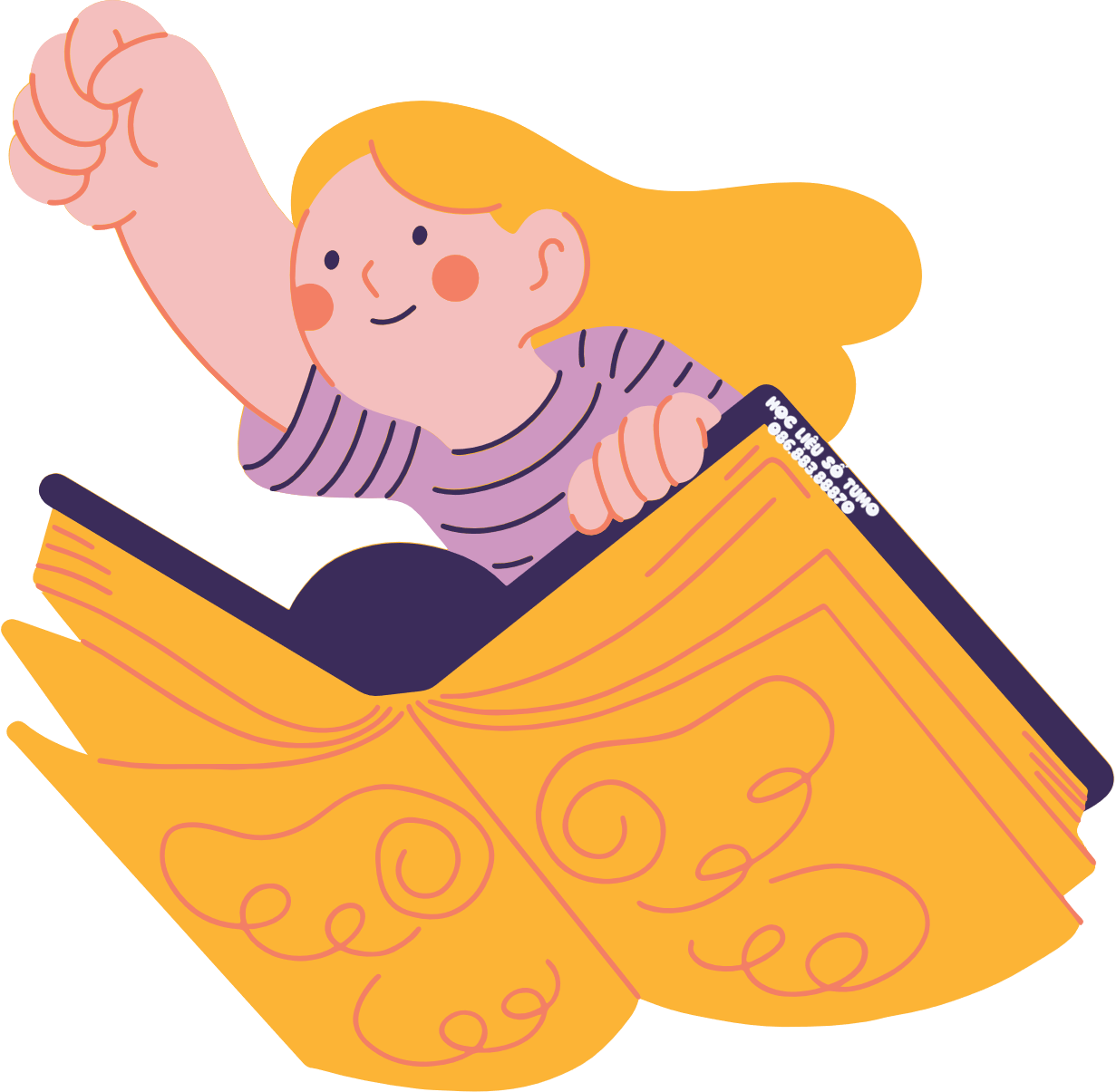 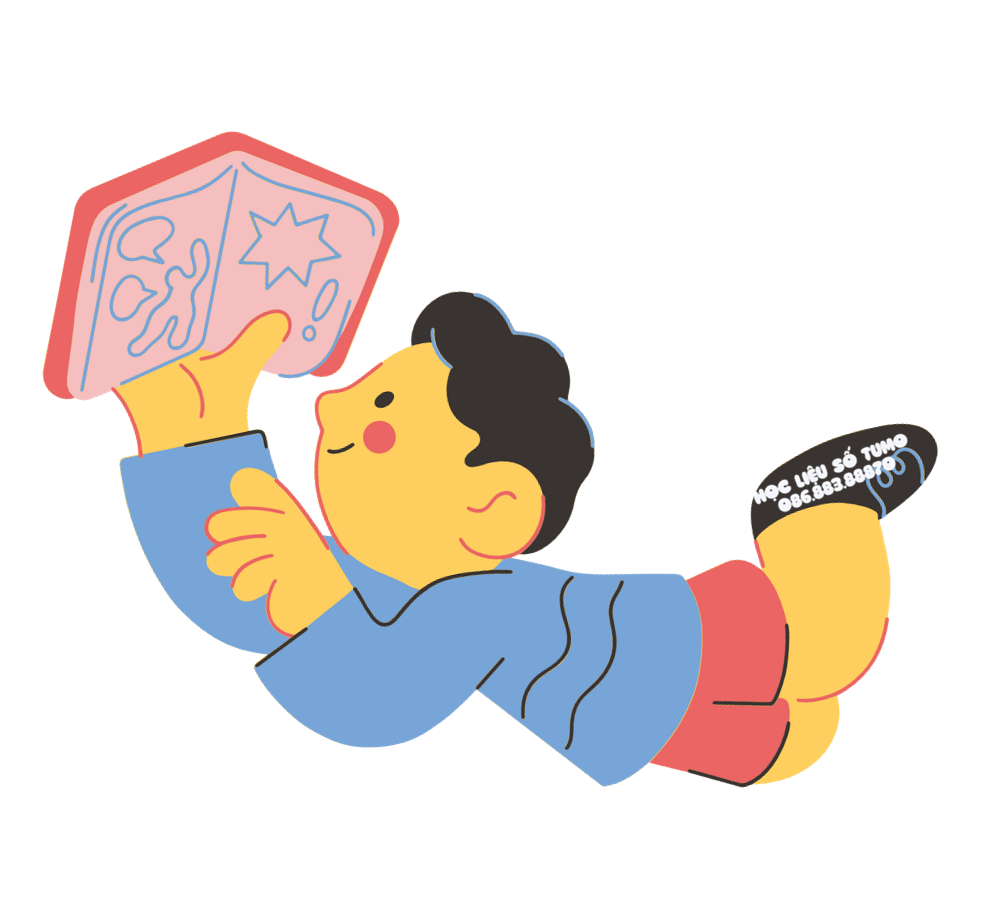 Quý thầy cô điền nội dung khởi động hoặc trò chơi khởi động vào slide này.
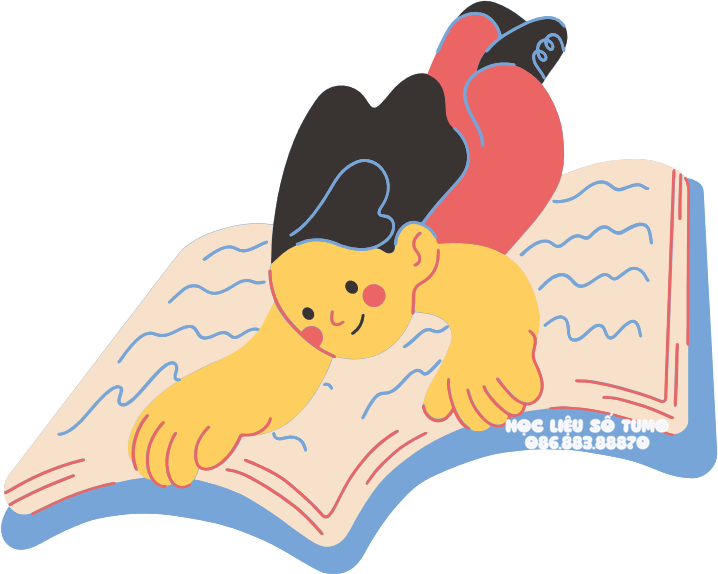 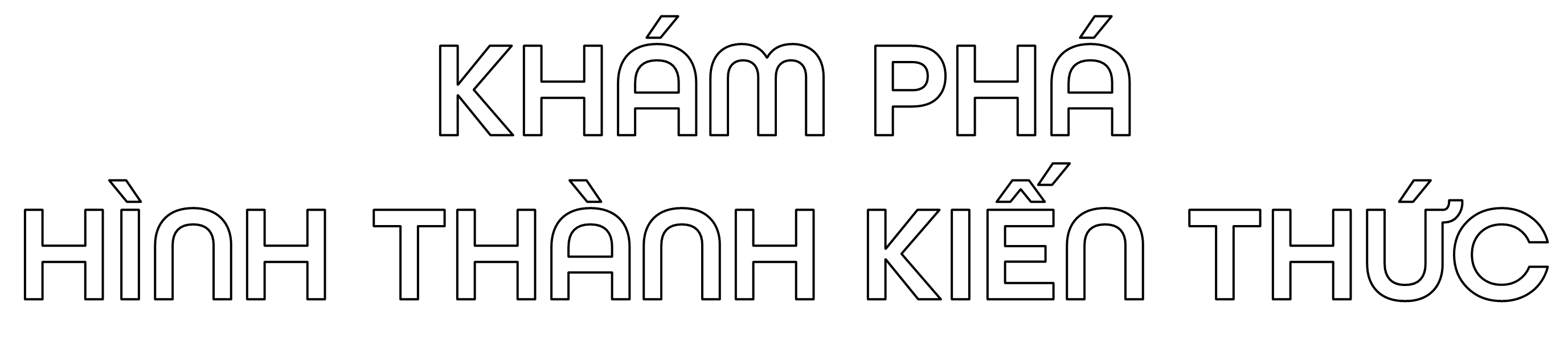 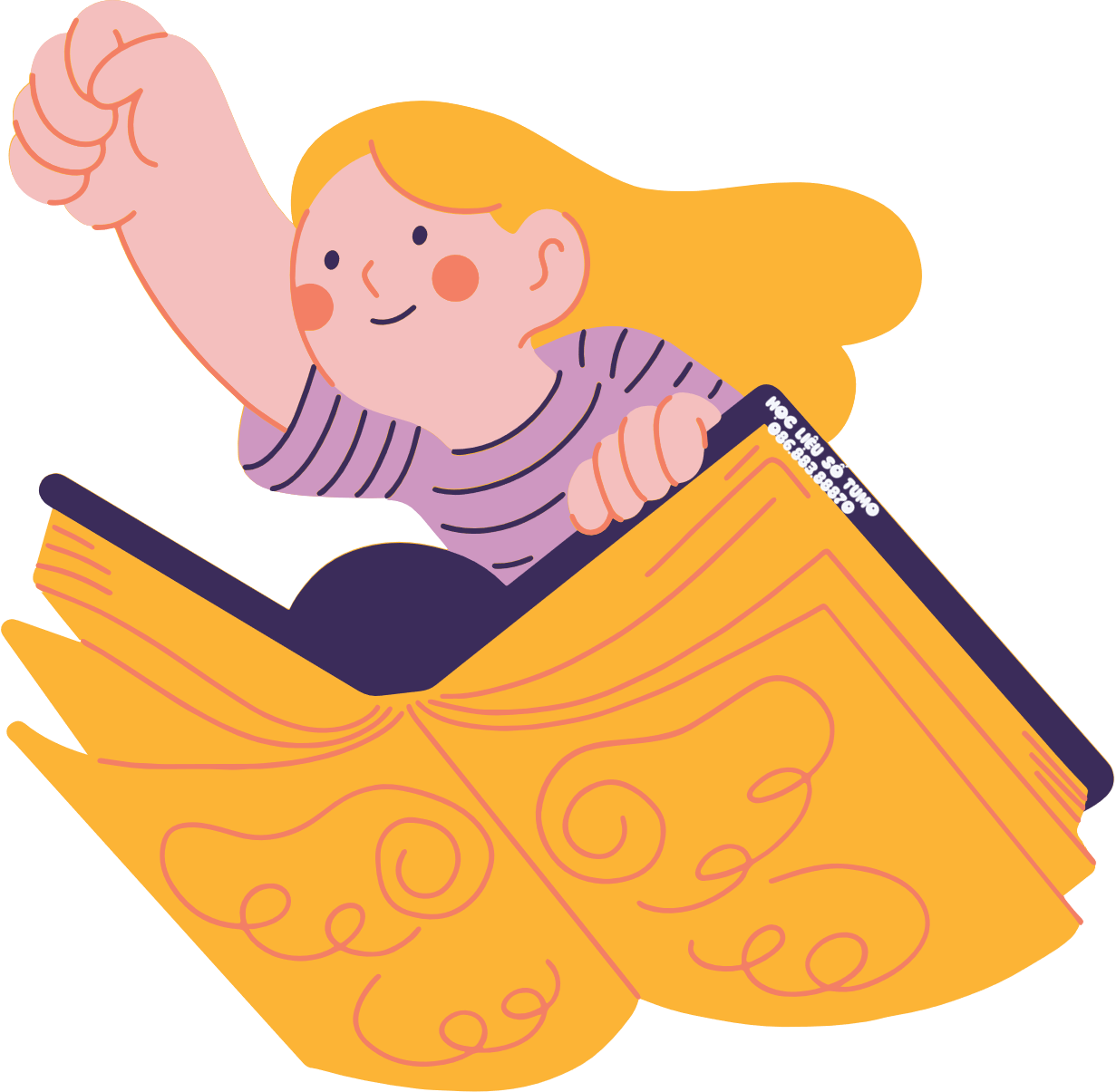 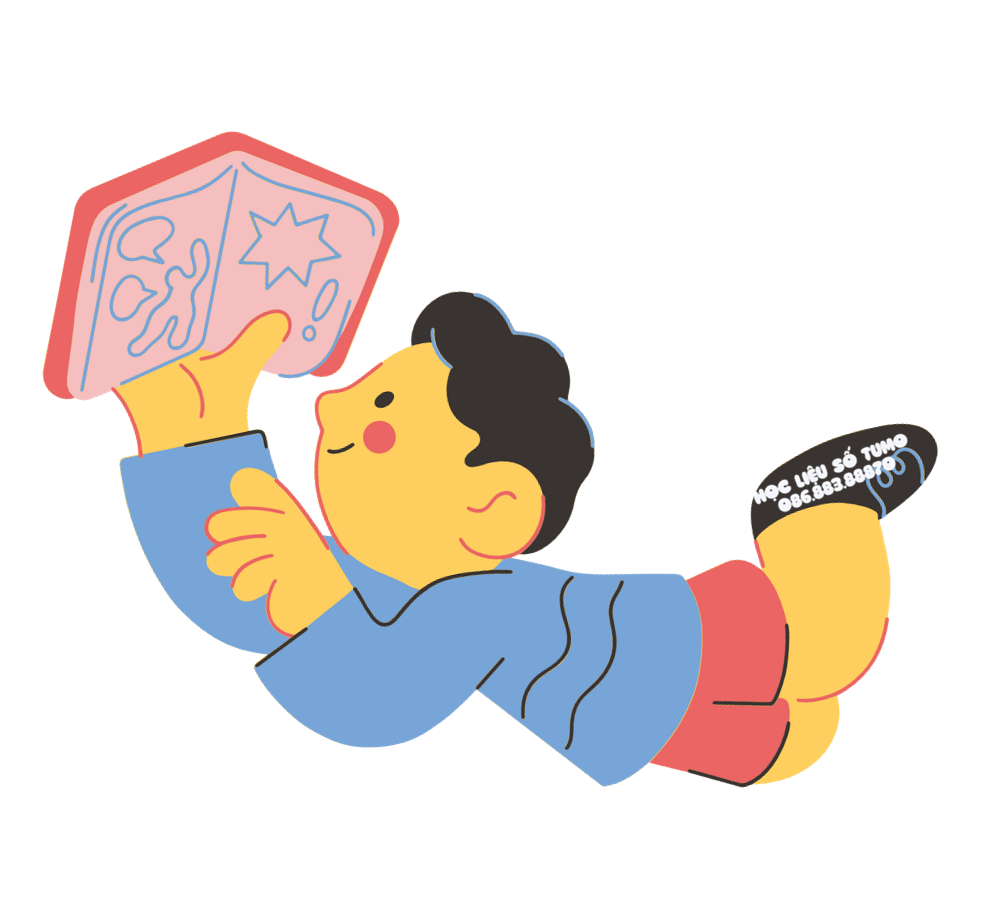 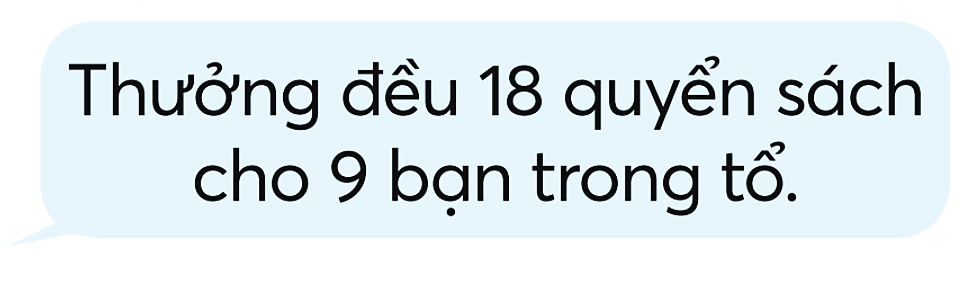 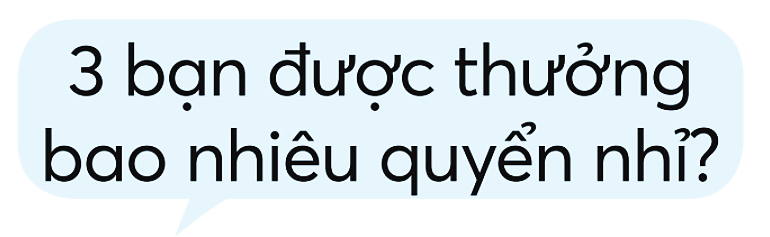 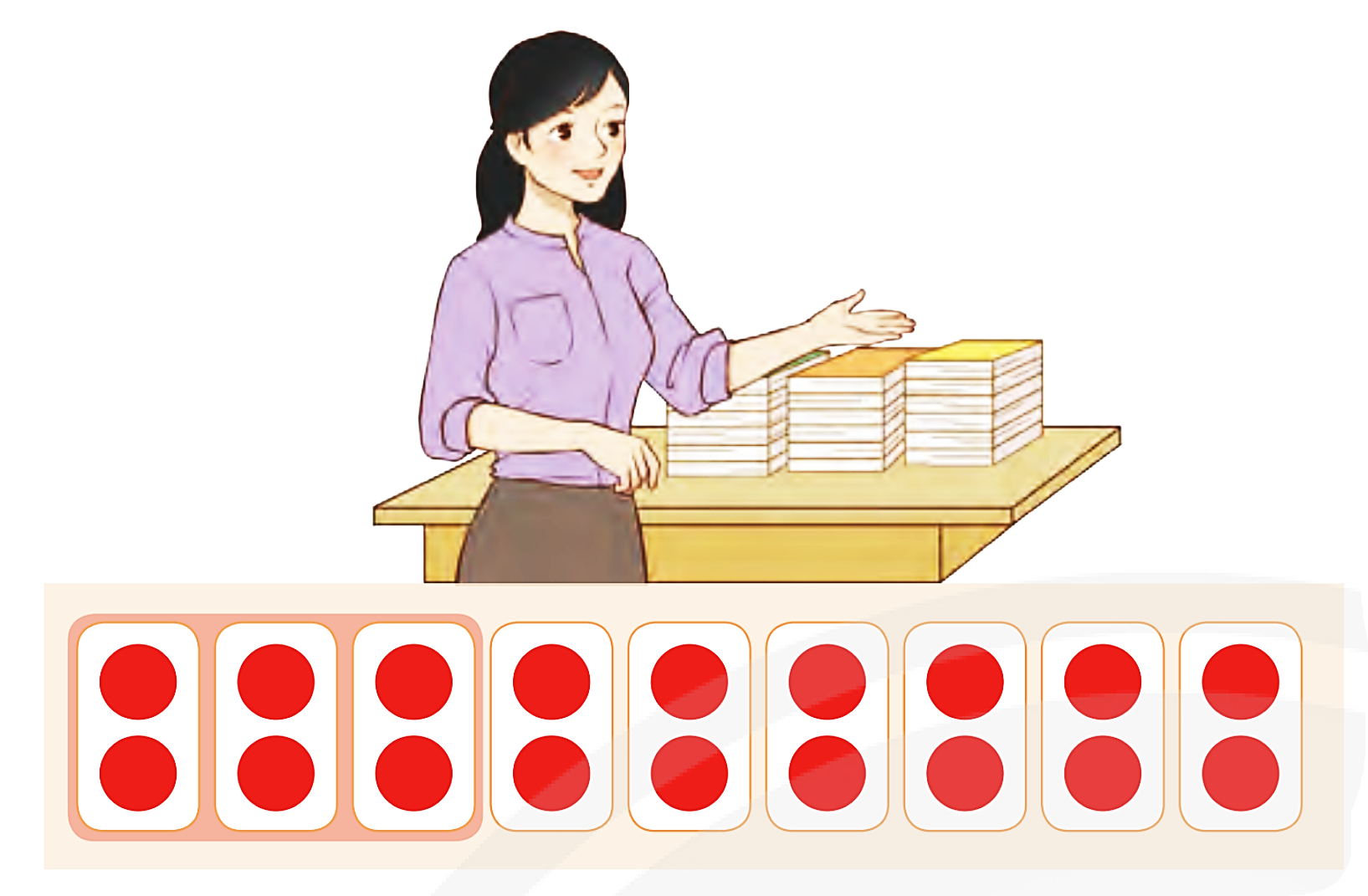 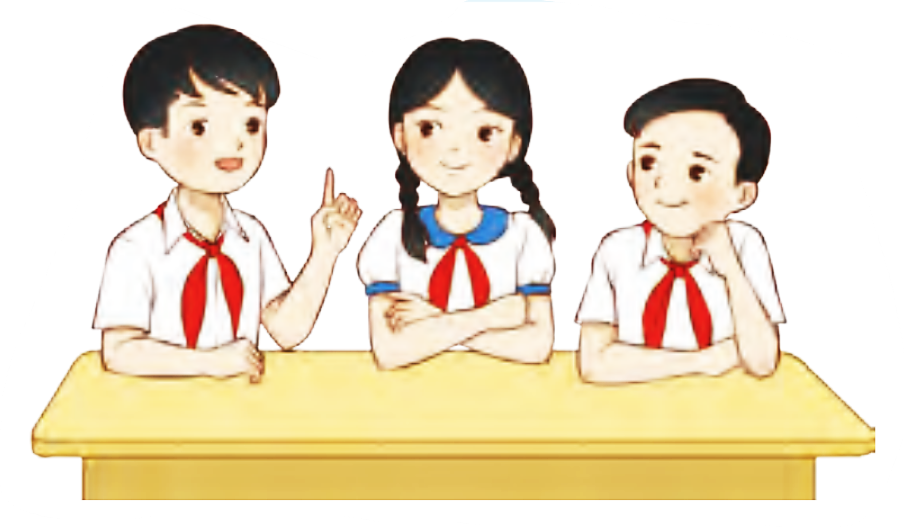 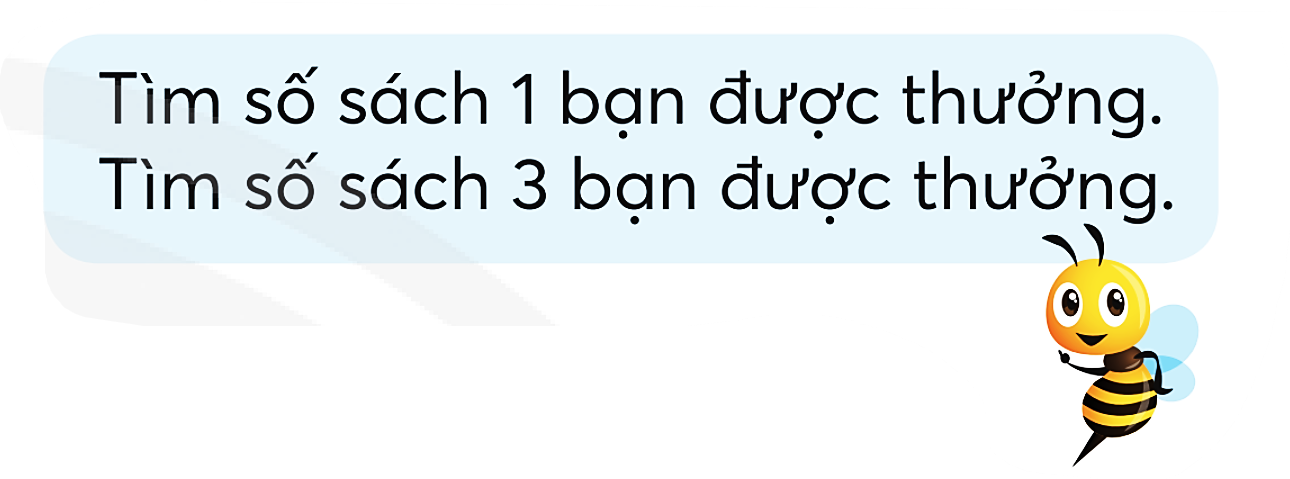 Bài toán: Thưởng đều 18 quyển sách cho 9 bạn. Hỏi 3 bạn được thưởng bao nhiêu quyển sách?
Tóm tắt
9 bạn: 18 quyển
3 bạn: ... quyển?
Bài giải
Số sách mỗi bạn được thưởng là:
	18 : 9 = 2 (quyển)
Số sách 3 bạn được thưởng là:
	2 x 3 = 6 (quyển)
		Đáp số: 6 quyển sách
Tìm số sách 1 bạn được thưởng là bước Rút về đơn vị.
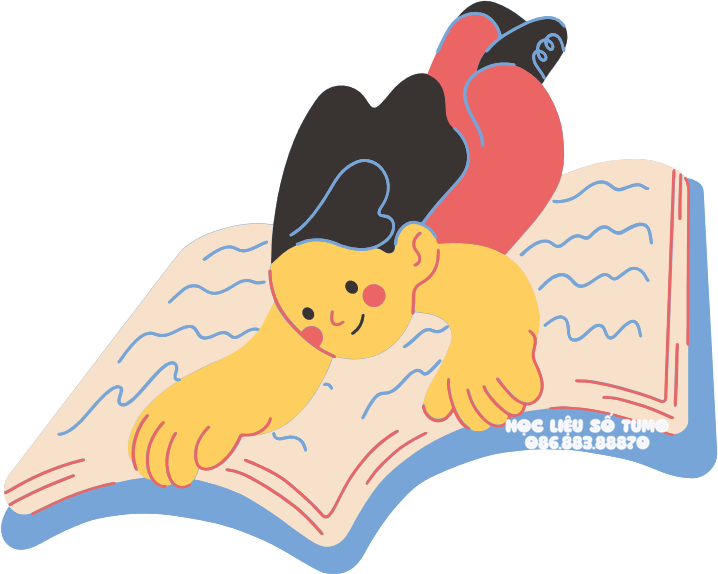 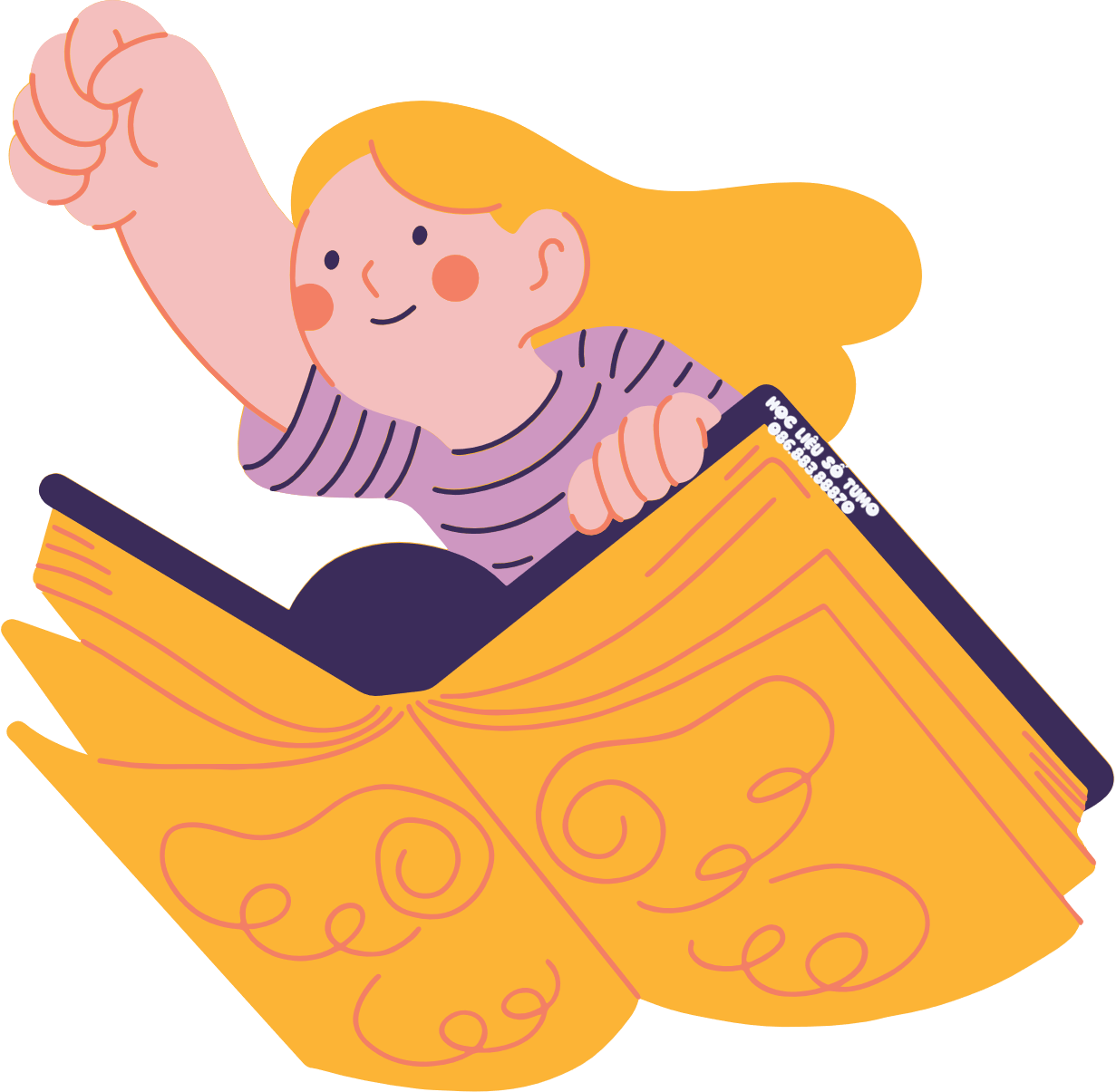 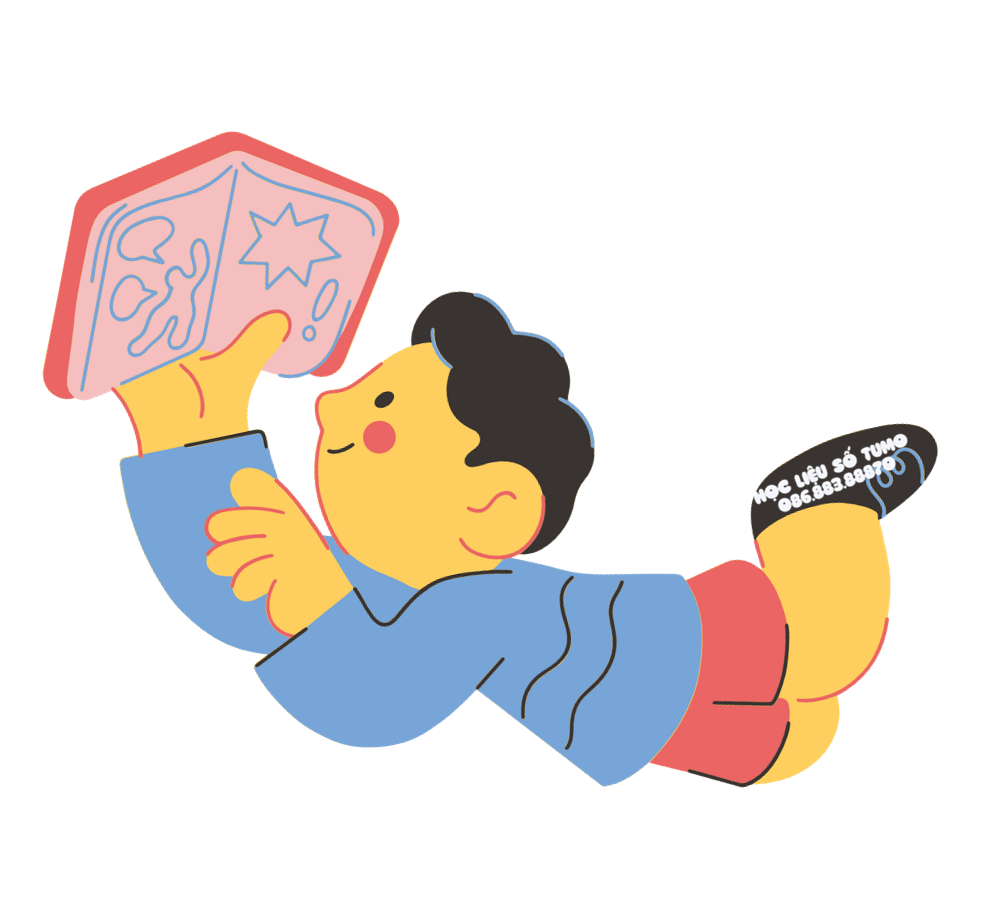 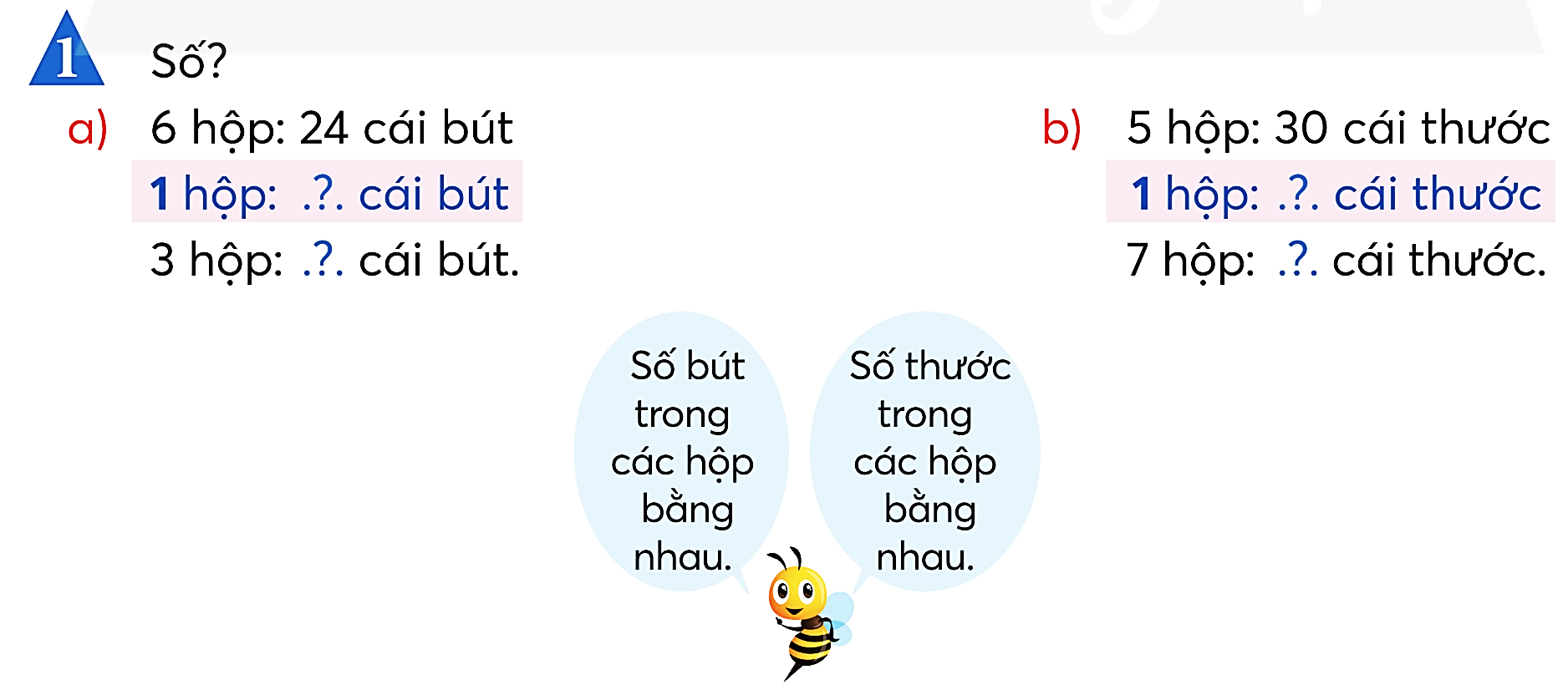 1 hộp : 4 cái bút
1 hộp : 6 cái thước
12 cái bút
42 cái thước
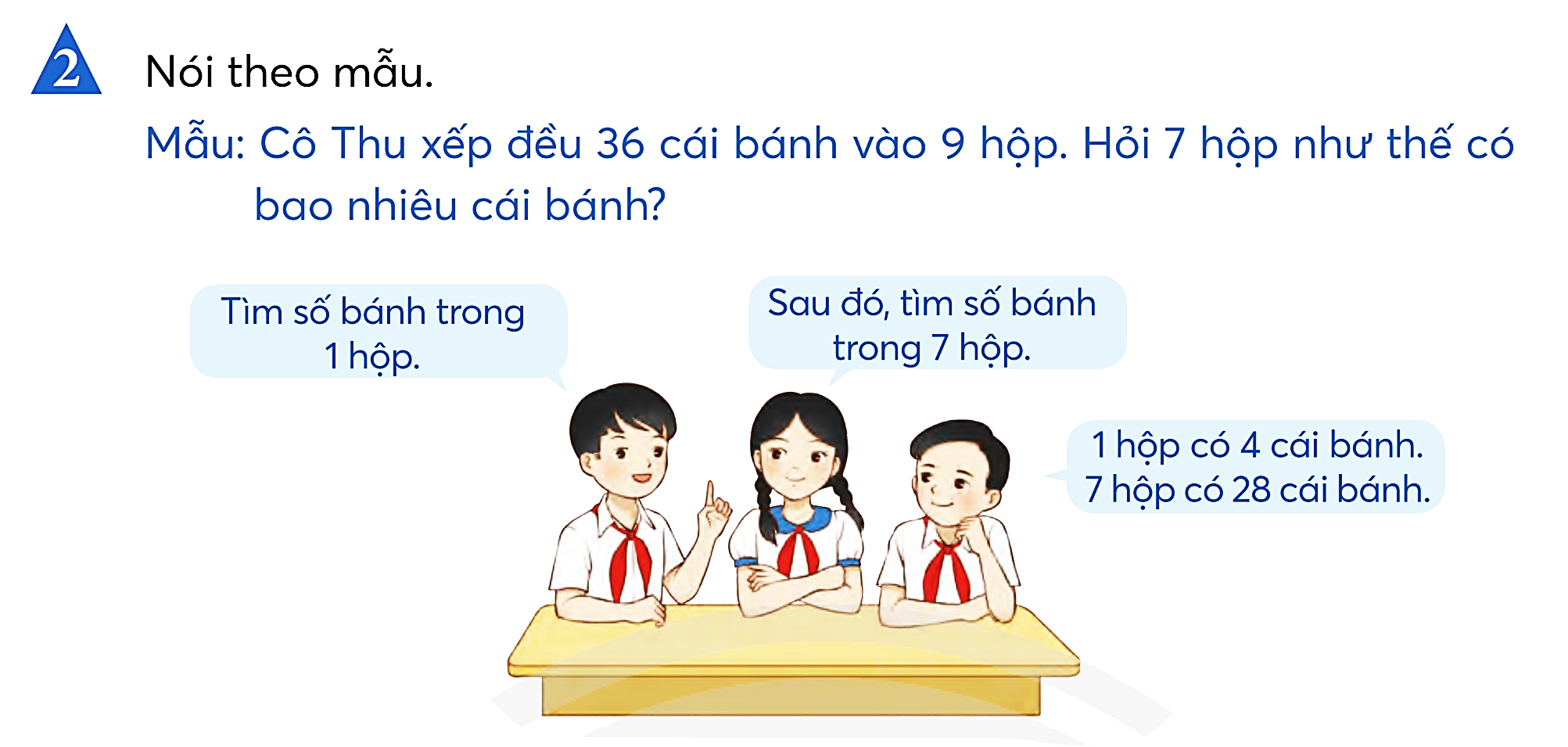 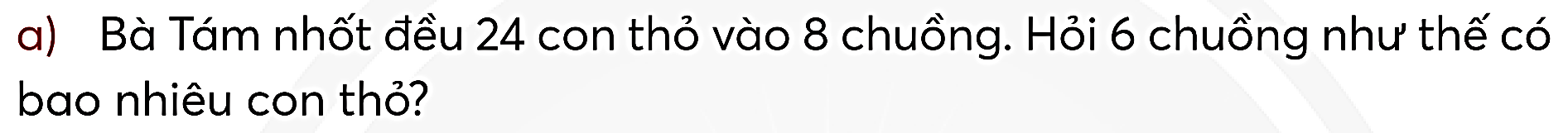 1 chuồng có 3 con thỏ
6 chuồng có 18 con thỏ
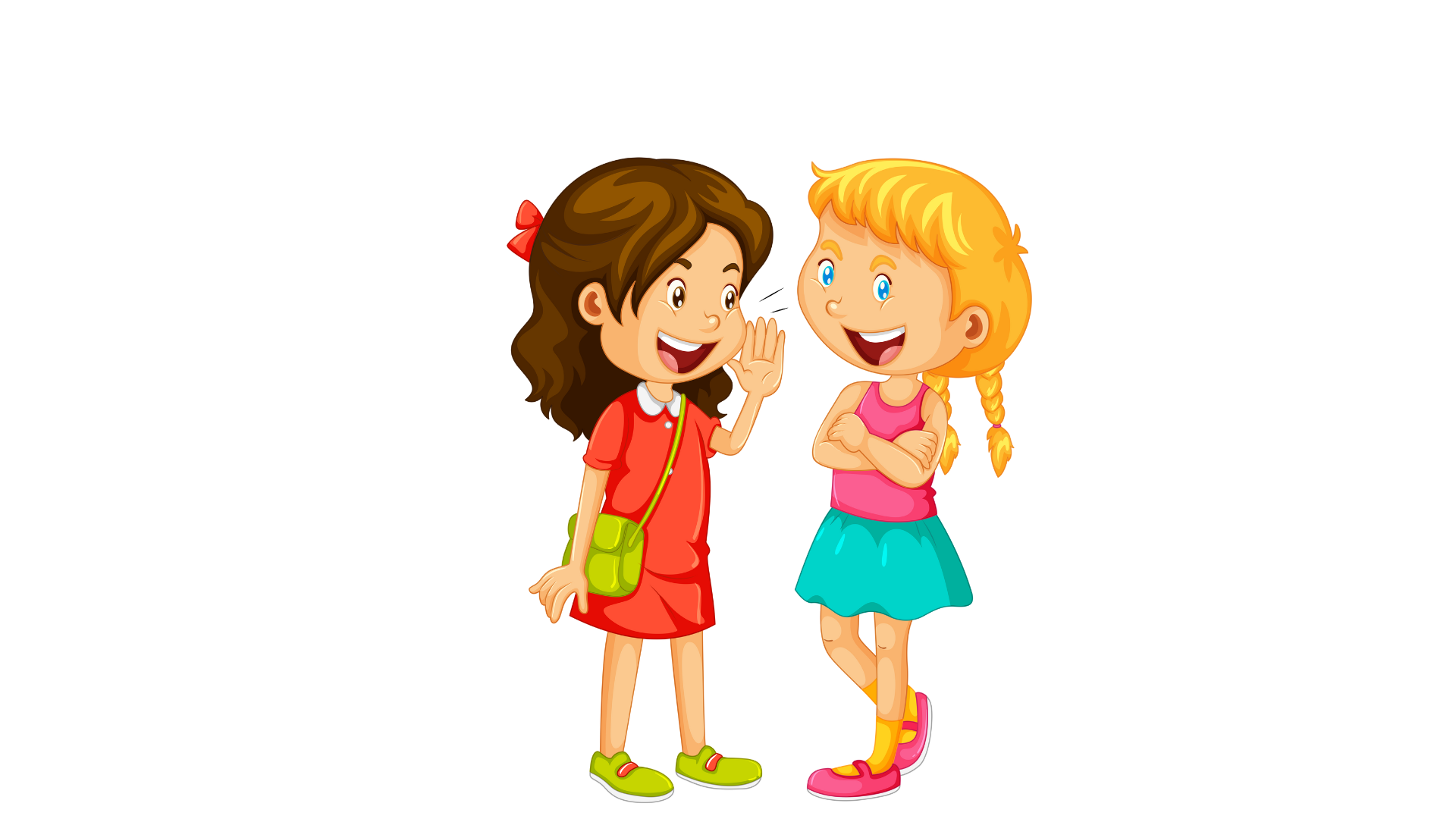 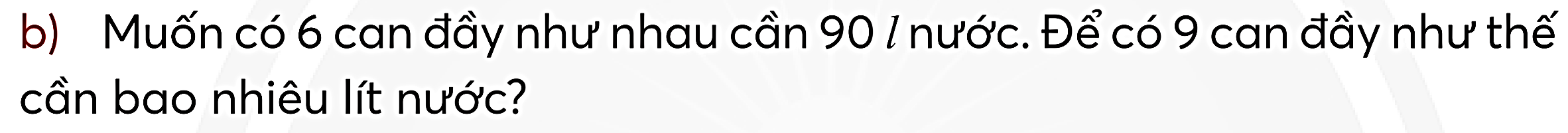 1 can đầy cần 15 lít nước.
9 can đầy cần 135 lít nước.
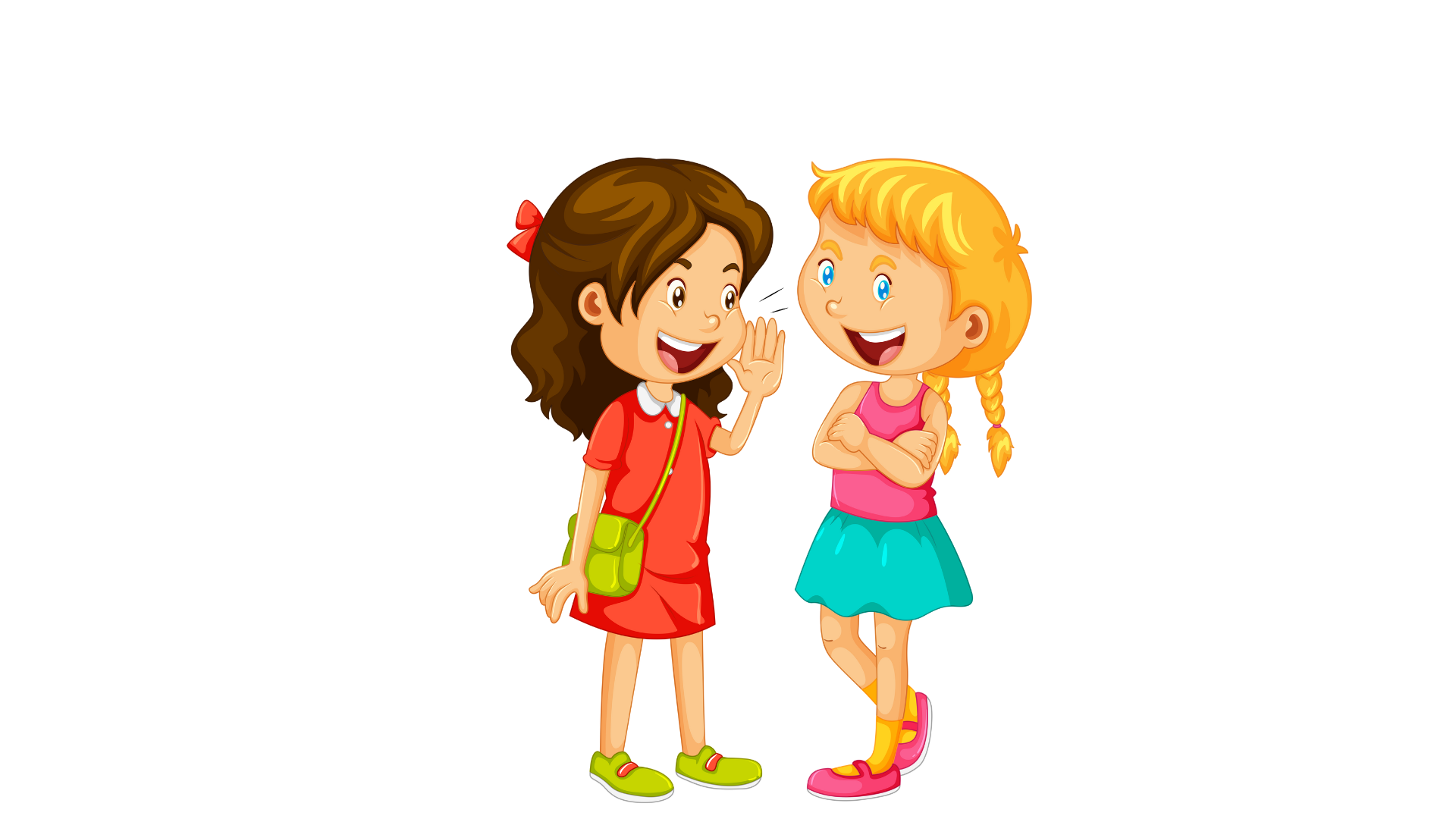 https://www.facebook.com/groups/976364306848934
(Trên máy tính: Bấm giữ phím ctrl + nhấp chuột vào link)